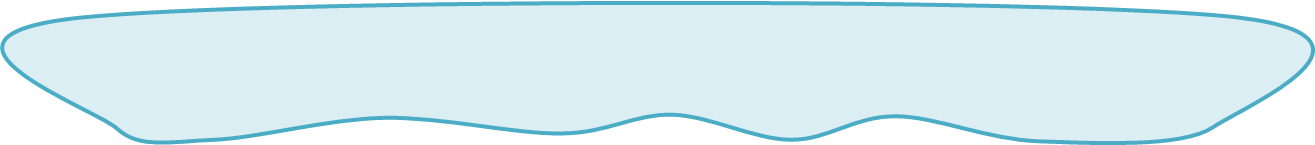 Les types et formes de phrases
Exercices de grammaire CM2
G1
1. Indique le type et la forme de chaque phrase
ex : les bateaux rentrent au port : déclarative, affirmative
Les vagues ne sont-elles pas gigantesques ?
Ne restez pas sur le pont !
Depuis dix ans, on n’avait jamais vu ça.
Quel terrible coup de vent !
Même les gros navires semblaient avalés par les creux de la mer.
Cette clé n’ouvre plus cette porte.
Travaille-t-il ici ?
Comme il n’est pas gentil !
2. Transforme ces phrases déclaratives en phrases impératives
Vous ne devez pas écrire dans la marge.
Il faut que tu écoutes cette émission
Tu ne dois pas boire de cette eau.
Il faut que vous vous laviez les mains.
3. Ecris ces phrases à la forme négative
Êtes-vous fatiguée ?
Je vois quelqu’un.
Fermez la porte.
Je connais son nom et son adresse.
J’ai encore de l’argent.
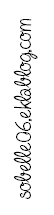 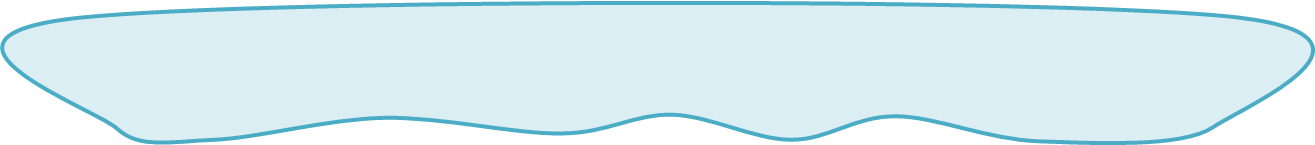 Phrases simples et complexes
Exercices de grammaire CM2
G2
1. Entoure les verbes et indique si les phrases sont simples ou complexes
Tous les matins, je prends le bus.
La voiture a reculé brusquement et a renversé un piéton.
Les consoles de jeu font fureur dans de nombreux pays du monde.
Ce matin, je ne suis pas allée à l’école, car j’étais malade.
Léa n’aime ni les yaourts, ni le fromage.
Pose et calcule les opérations.
Les manchots sont des oiseaux qui ont acquis des comportements habituellement réservés aux poissons.
2. Construis une phrase complexe à partir de ces phrases simples.
Les garçons échangent les billes. Les filles jouent à la marelle.
Tu seras majeur. Tu voteras.
Elle a attrapé le ballon. Elle a évité un adversaire.
3. Transforme ces phrases complexes en phrases simples.
Pauline voudrait manger des sucreries, mais sa mère n’est pas d’accord.
Nous n’irons pas en vacances car notre voiture est en panne.
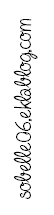 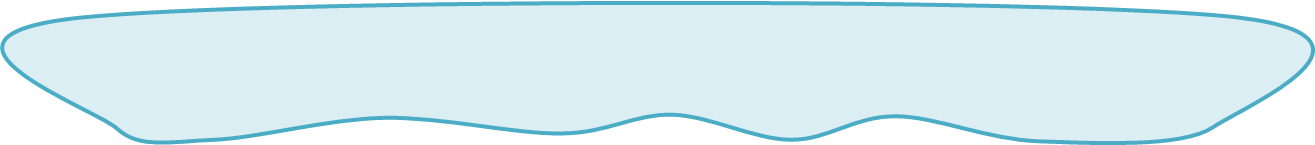 Exercices de grammaire CM2
Les différentes propositions
G3
Souligne les verbes conjugués, sépare par un trait les propositions et indique leur nature.
Lorsque tu auras fait ton sac, tu le poseras dans le couloir.
Le ciel s’assombrissait rapidement, le vent soufflait de plus en plus fort.
Florian chausse ses rollers puis il attache les courroies de son casque.
J’ai très envie de manger ce bon gâteau qui refroidit dans la cuisine.
Peux-tu me passer le livre qui est près de toi ?
L’histoire que je vais te raconter se passe au siècle dernier.
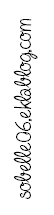 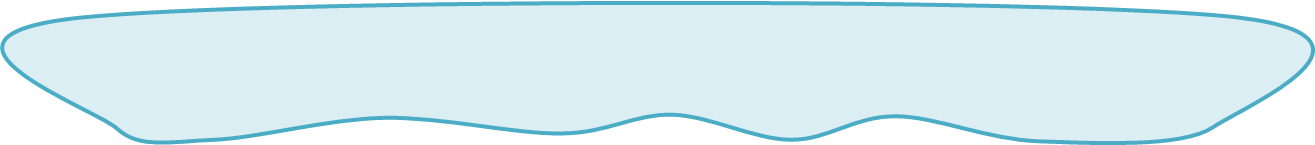 Les propositions juxtaposées ou coordonnées
Exercices de grammaire CM2
G4
1. Entoure les verbes conjugués du texte puis indique le nombre de propositions.
Le vent souffle sur la mer et fait naître des vagues. ____
Celles-ci ondulent à la surface des eaux, forment la houle, se lèvent, s’abaissent. ____
Au bord des côtes, elles déferlent et se brisent en gerbes d’écumes. ____
2. Entoure les verbes conjugués et indique si les propositions sont juxtaposées ou coordonnées. Entoure le mot ou le signe qui te l’indique.
Dédale était un grand artiste grec, il bâtissait  des palais somptueux, sculptait des statues.
Il était jaloux de son neveu Talos car celui-ci était très ingénieux.
Une nuit, Dédale attira Talos sur les remparts et le précipita dans le vide.
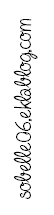 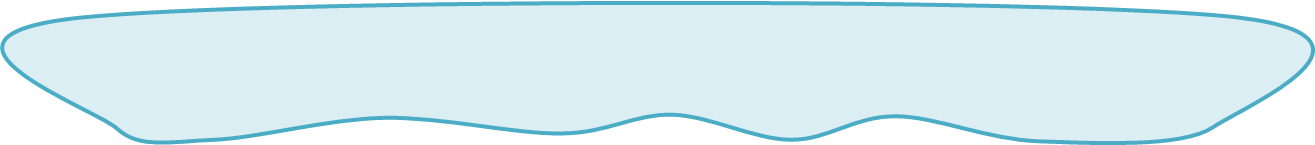 La proposition subordonnée relative
Exercices de grammaire CM2
G5
1. Souligne les propositions relatives et entoure le nom complété.
Le fleuve est infesté de crocodiles qui sont affamés.
Le général prit les jumelles que lui tendait son aide de camp.
L’orque est un mammifère qui appartient à la famille des dauphins.
Une figure qui a 3 angles est un triangle.
Le livre dont je t’ai parlé est génial !
2. Réunis en une seule phrase avec une proposition relative, les deux proposées
Les pommiers ploient sous le poids des fruits. Les pommiers sont dans le verger.
Les méduses sont des créatures dépourvues d’os. L’anémone des mers consomme des méduses.
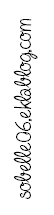 3. Pronom relatif ou mot interrogatif ?
A qui appartient cette montre que j’ai dans la main ?
Qui a pollué la plage où je vais chaque année ?
Où est le stylo qui était sur la table ?
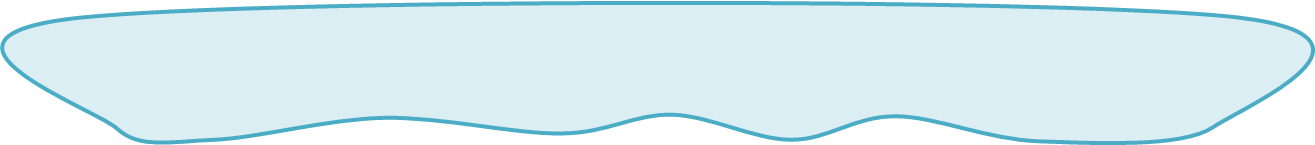 Les expansions du nom
G6
Exercices de grammaire CM2
1. Souligne les GN, entoure les adjectifs épithètes
Nous avons vu des reptiles effrayants.
Il y a un château hanté derrière chez toi.
J’adore cette nouvelle émission télévisée.
Elle est devenue une jolie jeune fille.
3. Souligne le CDN et entoure la préposition
Un terrain de basket se trouve ici.
Donne-moi cette cuillère à soupe.
Elle a acheté un gilet sans boutons.
On entend la sirène d’alarme.
C’est un bracelet en argent.
4. Entoure les expansions du nom souligné et Indique leur nature : Adj épith, CDN, Prop rel
Lorsque des infiltrations d’eau parviennent dans une grotte souterraine, elles déposent des sels minéraux qui s’empilent lentement. Les colonnes qui pendent de la voûte sont des stalactites.
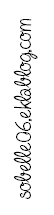 2. Souligne les propositions relatives
Les vacanciers contemplent le soleil qui se couche sur la mer.
Il sortit de sa maison qu’il ferma à clé.
L’oiseau que tu aperçois est une buse.
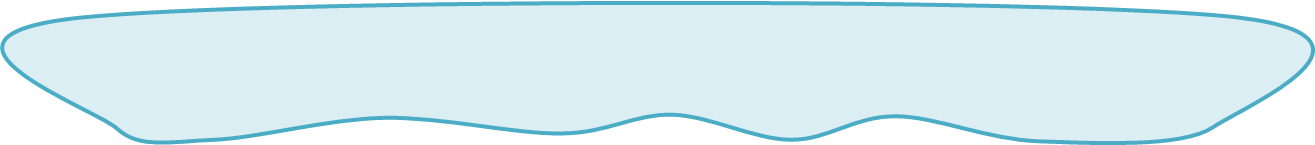 Exercices de grammaire CM2
La fonction sujet
G7
1. Souligne les verbes et entoure les sujets
Quand viennent les premiers froids, les oiseaux migrateurs partent vers les pays chauds où ils trouvent de la nourriture. Les types de locomotion varient. Les cigognes, par exemple, utilisent les courants ascendants. D’autres espèces migrent à la nage.
3. Complète le texte avec les sujets suivants :
la mer, je, le ciel, les nuages, les vagues
Depuis quelques heures, ___, noirs et menaçants s’amoncelaient. 
Soudain, ___ se déchira. 
___ grise et froide se déchaîna et ___ déferlèrent sur la plage où ___ me reposais.
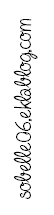 2. Entoure les sujets et indique leur nature : Pronom pers, GN, nom propre 
a) Anne est éditrice. b) Les auteurs lui envoient des textes. c) Elle sélectionne les manuscrits. d) le choix est difficile.
4. Souligne le GN sujet et remplace-le par un PP
La diversité des climats favorise de nombreuses formes de végétation. 
certains villages de cette région sont abandonnés.
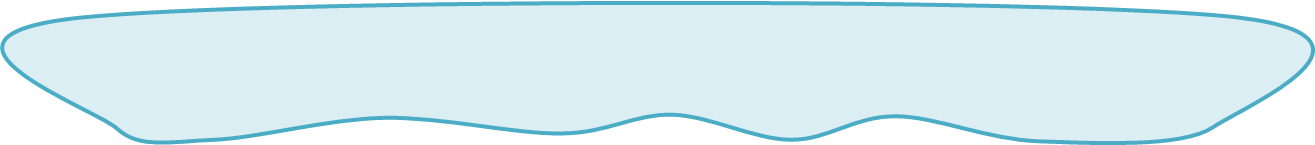 Exercices de grammaire CM2
G8
La fonction complément d’objet
2. Remplace le GN souligné par un PP
La loutre a aperçu une truite. Comme elle a faim, elle capture la truite.
Le train a du retard. Mon père attend le train.
1. Indique si les GN soulignés sont COD, COI, COS.
Nadia s’est confiée à sa meilleure amie.
Le garagiste répare la voiture.
As-tu écris une carte postale  à tes cousins ?
Aujourd’hui, nous apprenons une nouvelle poésie.
Luc rend un livre  à la bibliothécaire.
3. Souligne les CO et indique s’ils sont COD ou COI
Il s’est acheté un nouveau parapluie.
Le meurtrier s’est livré à la police.
Les oiseaux picorent des raisins dans les vignes.
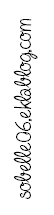 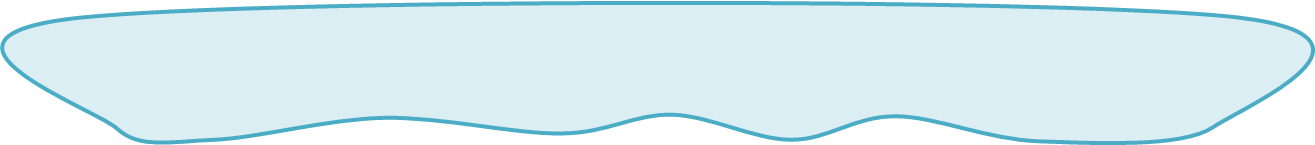 L’attribut du sujet
Exercices de grammaire CM2
G9
3. Entoure les phrases qui ont un attribut du sujet
Mes parents sont à la montagne.
Cet été, nous sommes restées chez nous.
Dans cette enquête plusieurs points restent confus.
Ils demeurent à Paris.
Devant les félins, le chasseur demeurait immobile.
Le dessert est prêt !
Ce lieu semble désert.
1. Indique leur nature des attributs soulignés : adjectif qualificatif, groupes nominaux
Le panda a l’air d’un gros ours en peluche.
Il paraît doux, mais il demeure un animal sauvage et reste dangereux.
2, Complète les phrases par un verbe d’état et  un attribut du sujet
Ton chien ____
Ce chanteur ____
Tes chaussures ____
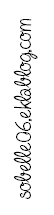 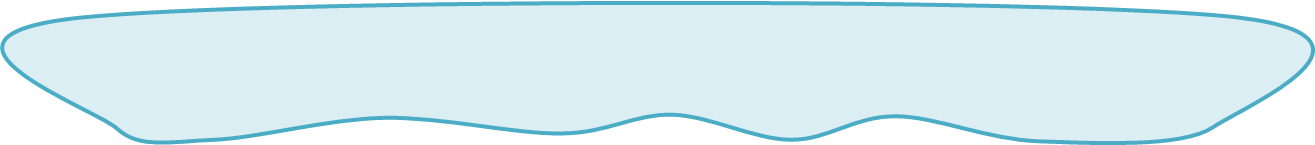 G10
Exercices de grammaire CM2
Les compléments circonstanciels
1. Indique CCL, CCT ou CCM sous les groupes soulignés
Le peintre Manet naquit au XIXème siècle, à Paris.
Après ses études, il s’embarqua sans hésitation sur un cargo pour le Brésil.
A son retour, il entra dans un atelier de peinture.
Ses premiers tableaux furent vivement critiqués.
2. Indique la nature des CC soulignés
Les plus grands tigres vivent actuellement dans les régions froides de Sibérie. Ils s’attaquent avec férocité à l’homme et à tous les animaux. Les tigres se déplacent volontiers l’hiver.
3. Souligne les CC et indique CCT, CCL, CCM
Toute la journée, le chat dort sur le canapé.
Le matin, il lit attentivement le journal.
Au printemps, le vent le pollen sur les fleurs.
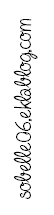 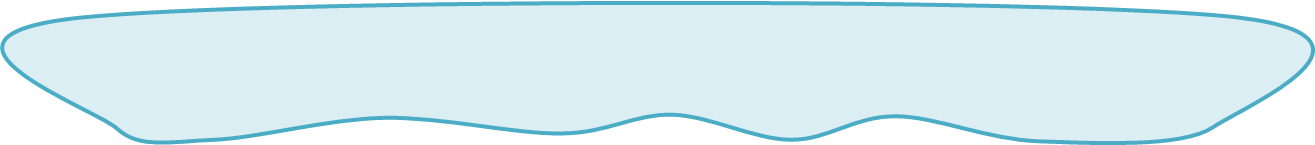 La proposition subordonnée complétive
Exercices de grammaire CM2
G11
2. Souligne la proposition subordonnée et indique si elle est relative ou complétive.
La classe que je fréquente est un CM2.
Je sais que tu travailles bien.
Julien est satisfait des notes qu’il a eues.
Il nous annonce qu’il passera en 6ème l’an prochain.
L’histoire fantastique que j’ai lue m’a beaucoup impressionné.
Remplace le GN cod de chaque phrase par une proposition complétive.
Je souhaite sa participation.
Nous attendons sa réponse.
Le président a annoncé sa démission.
On a craint un tremblement de terre.
On le croit coupable.
Je n’ai pas remarqué leur ressemblance.
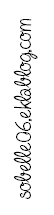 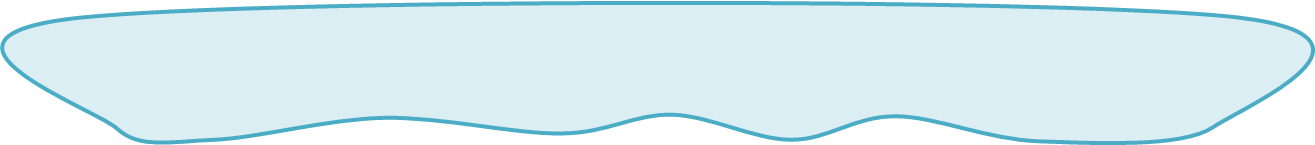 Exercices de grammaire CM2
G12
Phrases actives et passives
1. Indique si ces phrases sont actives ou passives.
Astérix et Obélix mangent du sanglier.
Les Romains sont toujours battus par ces irréductibles gaulois.
Ils ont construit un palais pour Cléopâtre. 
Dans la pyramide ils ont été sauvés par Idéfix. 
Les douze travaux ont été réussis par les deux gaulois.
2. Entoure le COD et transforme ces verbes à la voix passive. Souligne le complément d’agent.
Panoramix le druide vénérable du village prépare des potions magiques.
Obélix livre les menhirs.
Ses fidèles serviteurs portent leur chef Abraracourcix sur un bouclier.
Les jours de banquet, les habitants ligotent et baillonnent le barde Assurancetourix.
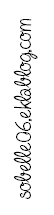 Pronoms démonstratifs, possessifs et interrogatifs
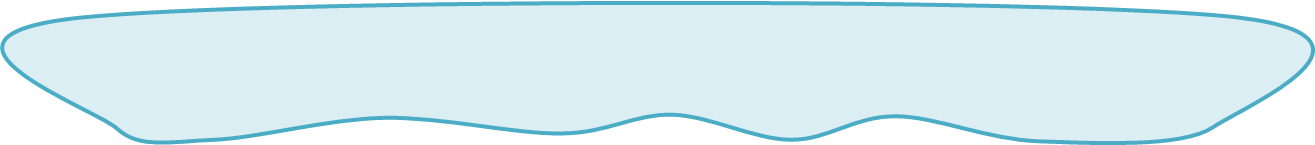 Exercices de grammaire CM2
G13
1. Entoure les pronoms interrogatifs
Qui connaît ce conte ?
Que vous a dit le médecin ?
Lequel de tes amis t’accompagnera ?
Laquelle de ces fenêtres est cassée ?
3. Entoure les pronoms démonstratifs
Parmi les tous les exercices, ceux-là sont facultatifs.
Celles qui ont réussi les tests feront la compétition.
J’aime ce poème, celui-ci est moins joli.
2. Entoure les pronoms possessif et indique leur genre et nombre (masc, fém / sing, plur)
Je ne sais pas où sont mes clés, je prends les tiennes.
Ton ballon est dégonflé, le sien aussi.
J’aperçois mes amis, où sont les vôtres ?
Ses parents sont plus âgés que les miens.
4. Remplace le GN par un pronom démonstratif ou possessif
Mes pneus sont dégonflés. Tes pneus aussi.
Cette actrice est l’actrice que tu aimes tant !
Parmi ces stylos, je choisirai ce stylo.
Il a perdu ses clés, as-tu tes clés ?
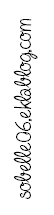 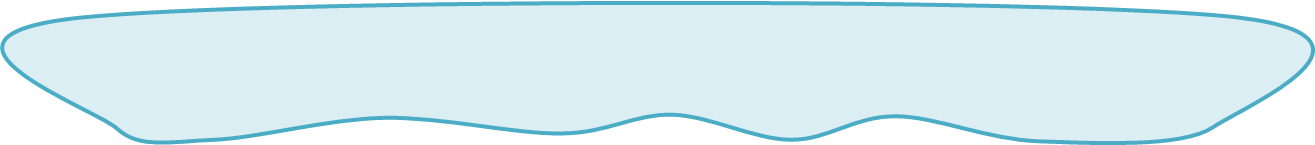 Révisions
Exercices de grammaire CM2
G14
1. Sépare les propositions et indique si elles sont coordonnées ou juxtaposées
Tout à coup, le vacarme se tut et le silence s’abattit de nouveau dans la nuit tiède. J’étais toujours immobile et muette. Un son faible et régulier attira mon attention et je reconnus le gémissement d’un chien resté sur le champ de bataille.
3. Indique la nature et la fonction de chaque mot souligné
Le mauvais sort les avais frappés pour la première fois l’été dernier avec la mort du père Punik. 
Ils étaient apeurés. Cela s’était passé au moment de la traversée d’une rivière au courant rapide, pendant une chasse au caribou. 
Tous ceux du campement venaient de marcher durant de longs jours et de claires nuits blanches, rabattant avec précaution les rares caribous qui passaient sur la toundra.
2, Indique le type et la forme de chaque phrase
Quel arbre magnifique !
Le chêne est un arbre majestueux.
Comment s’appelle le fruit du chêne ?
Ne reste pas sous l’arbre durant l’orage ?
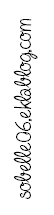